Welcome to the Chilton Church Quiz
Saturday 27th April 2019
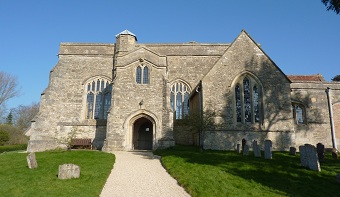 Your Challenge
To try to accumulate at least 20,000 points over the next 8 rounds.
Celebrating TV Quiz Shows
A Question of Sport
Only Connect
University Challenge
Sale of the Century
Double your Money
Who Dares Wins
Pointless
Winner Takes All
A Question of Sport2nd December 1968 – present day
Question of SportName the Famous Sportswomen5 pts per woman (Bonus 5 pts for their Nationality)Your target in this round is 150 pts
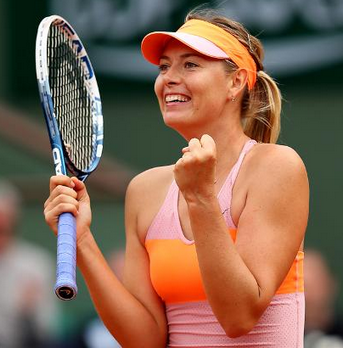 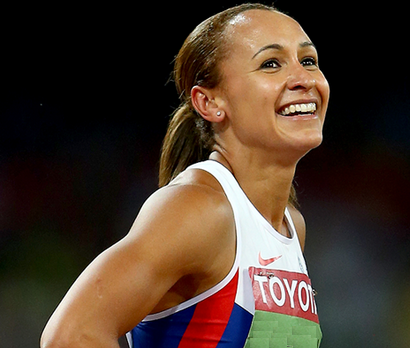 Question of SportFamous Sportswomen5 pts per woman (Bonus 5 pts for their Nationality)
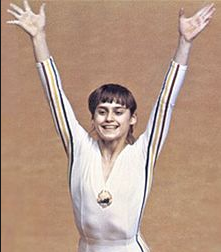 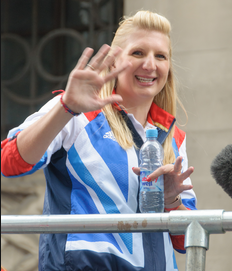 Question of SportFamous Sportswomen5 pts per woman (Bonus 5 pts for their Nationality)
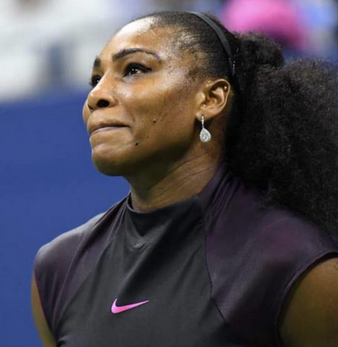 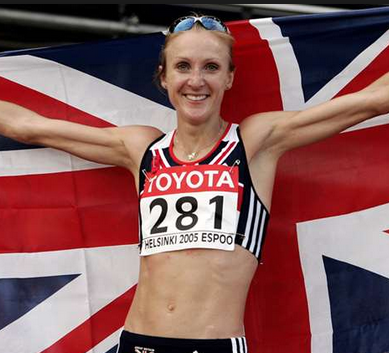 Question of SportFamous Sportswomen5 pts per woman (Bonus 5 pts for their Nationality)
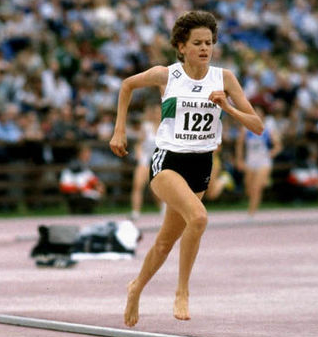 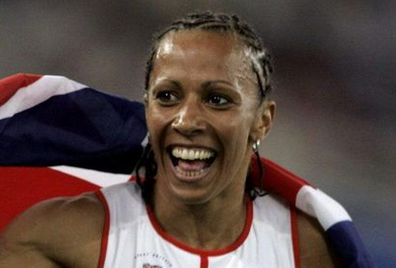 Question of SportFamous Sportswomen5 pts per woman (Bonus 5 pts for their Nationality)
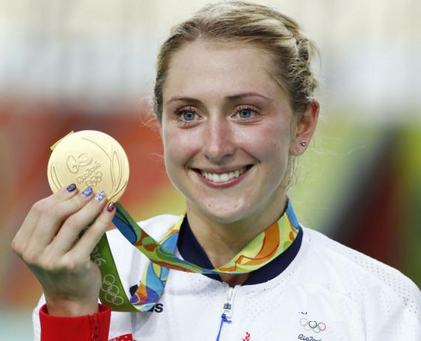 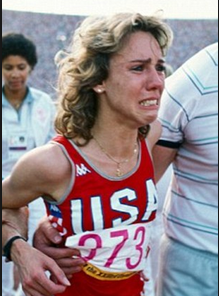 Question of SportFamous Sportswomen5 pts per woman (Bonus 5 pts for their Nationality)
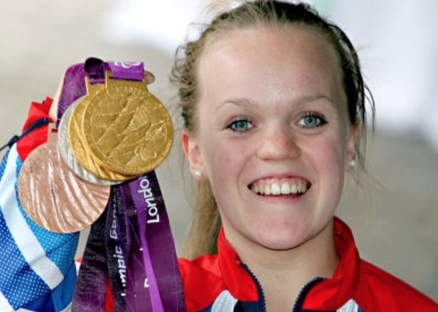 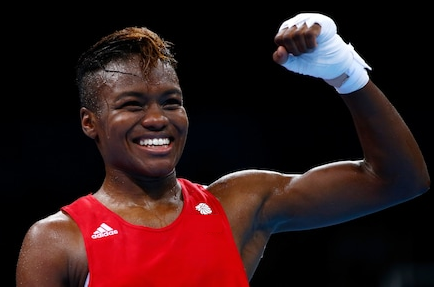 Question of SportFamous Sportswomen5 pts per woman (Bonus 5 pts for their Nationality)
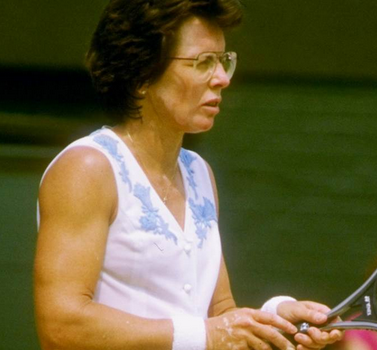 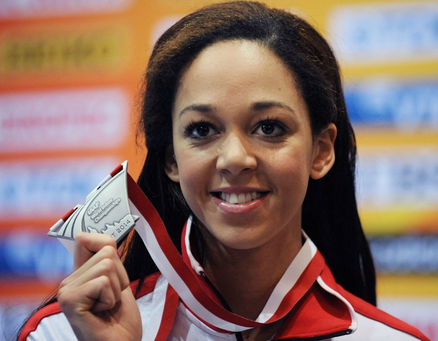 Question of SportFamous Sportswomen5 pts per woman (Bonus 5 pts for their Nationality)
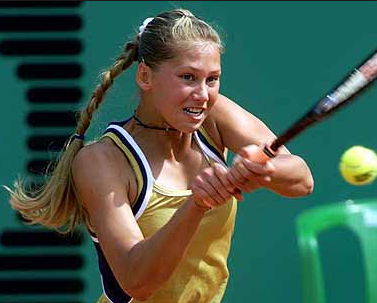 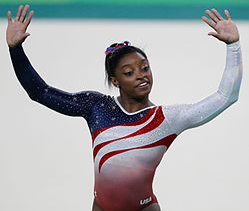 Question of SportFamous Sportswomen5 pts per woman (Bonus 5 pts for their Nationality)
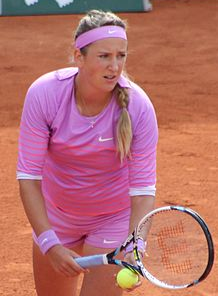 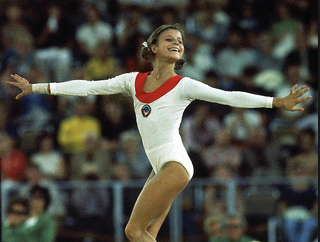 Question of SportFamous Sportswomen5 pts per woman (Bonus 5 pts for their Nationality)
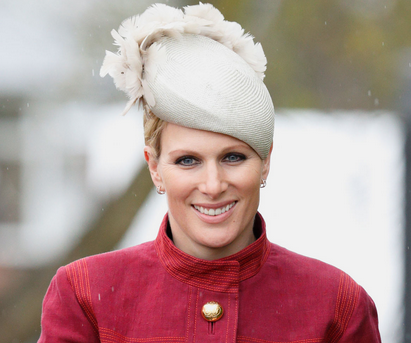 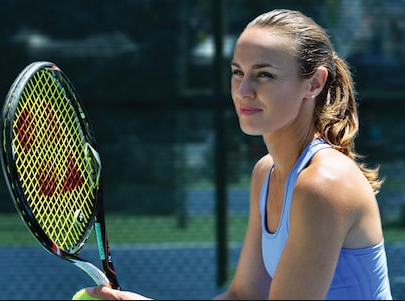 5 pts per competitor (Bonus 5 pts per Nationality)
Your target
Your target was 150 points.
How did you do?
Only Connect15th September 2008 – present
The Wild WallYou are given a wall containing 6 animals, 6 life spans, 6 masses, 6 speeds and 6 gestation periods. Your task is to match each animal with their life spans, mass, speed and gestation period.
The Wild WallScoring system
6 lines to complete
Any wrong answer in a line scores 0
2 correct in a line scores 20 pts
3 correct in a line scores 40 pts
A fully correct line scores 100 pts
Maximum score for a fully completed wall 600 pts
Your target, at least 300 points
The Wild Wall
The Wild Wall
Let thinking time commence
The Wild Wall(All jungled up)
The Wild Wall(Completed wall unjungled)
Your target
After completing this round your overall target was 450 points.
How well did you do?
University Challenge1962-1987 & 1994- present
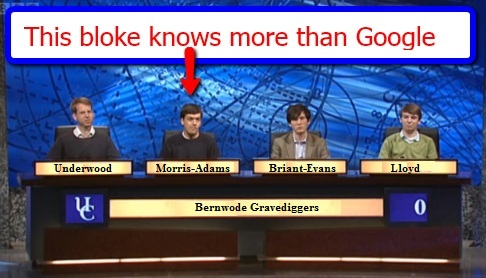 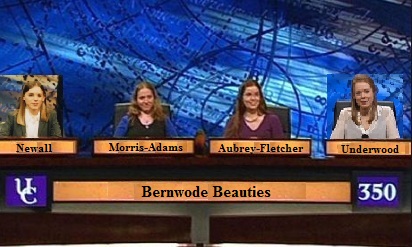 University ChallengeFootball teams with unique second namese.g. If the question was Manchester you would leave it blank, because neither City nor United are unique30 pts per correct answer, but lose 30 pts for each incorrect answer
Your target
Your target on this round is 450 points out of a maximum of 600 pts
Let thinking time commence.
30 pts per correct answer, but lose 30 pts for each incorrect answer
Note that Bristol City and Rovers fail; Charlton Athletic fail because of Oldham Athletic; Coventry City fail; Forest Green Rovers fail; Newport County fail because of Derby County; Rotherham United fail; West Bromwich Albion fail because of Brighton and Burton; Wycombe Wanderers fail because of Bolton; Yeovil Town fail.
Your target
Your target after completing this round was 900 points. How well did you do?
Sale of the Century1972 – 1983
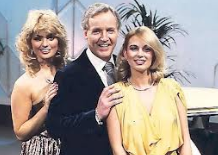 Sale of the Century
Winners share 1000 pts
4th Round losers 250 pts
3rd Round losers 120 pts
2nd Round losers 80 pts
First Round losers 40 pts
Your target is at least 250 points
ARGOS
All items are taken from the current Argos online catalogue 
They are typical items used from daybreak to nightfall.
You have a choice of 3 prices each round.
Sale of the centuryGet the perfect shave in the morning
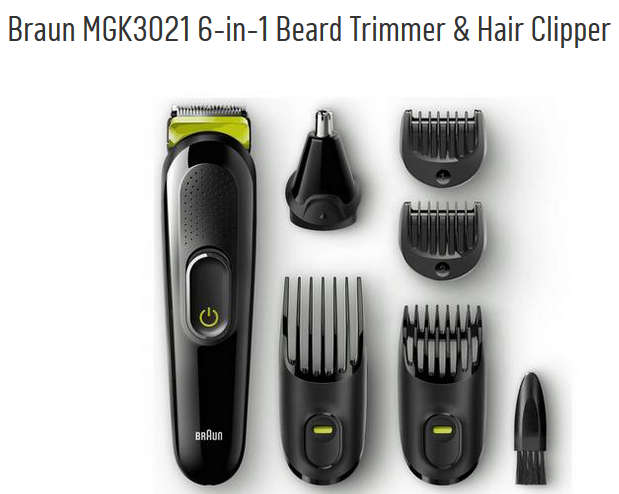 A Less than £25    B £25     C More than £25
Beard trimmer/hair clippers
A   £19.99
Losers get 40 pts
Sale of the Century
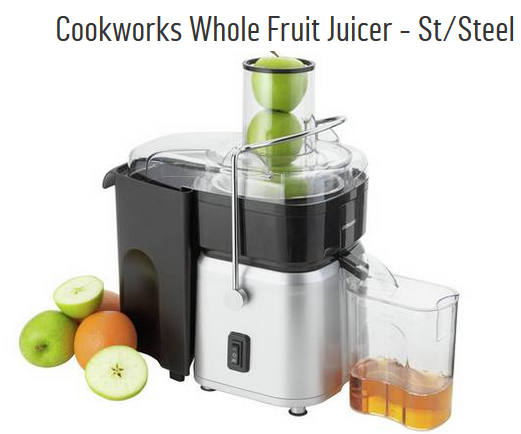 A Less Than £50

B £50

C More than £50
Juicer
A   £49.99
Losers get 80 pts
Sale of the Century
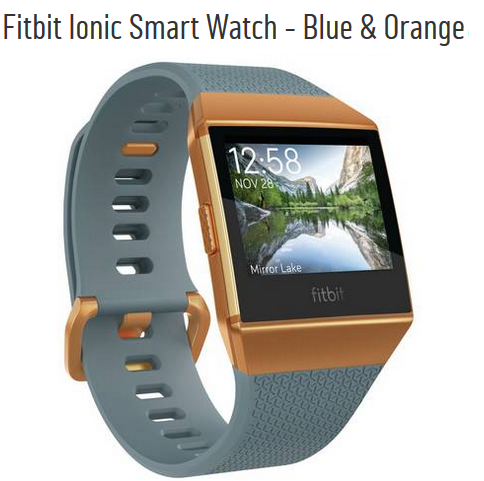 A Less than £209.99

B £209.99

C More than £209.99
Fitbit
C £229.99
Losers get 120 pts
Sale of the Century
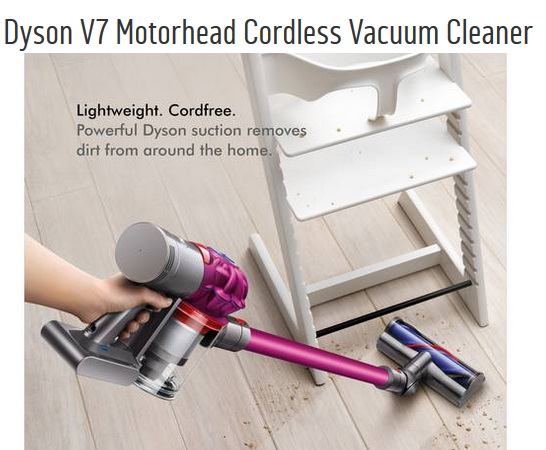 A Less than £235

B £235

C More than £235
Cordless vacuum
C   £249
Losers get 250 pts
Winners share 1000 pts
Your target
Your overall target to this point was 1150 points.
How well did you do?
Half way through the show
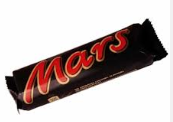 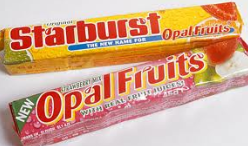 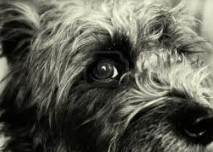 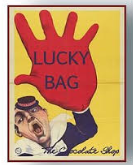 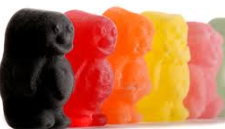 Lucky
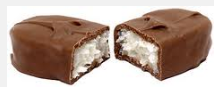 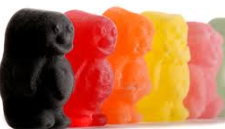 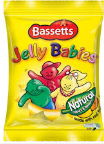 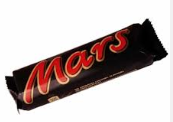 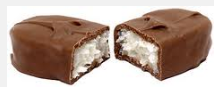 Double Your Money1955 – 1968
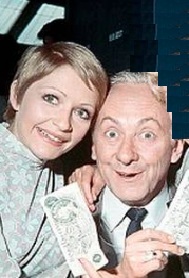 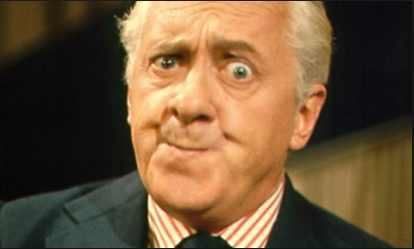 Hughie Green
Monica Rose & Hughie Green
Double Your MoneyWin from 20pts to 2,560 pts
All questions relate to Pop Groups
Answer 8 questions correctly to win 2,560 pts
You can quit whenever you like to claim your points before the next question is asked.
Your target is 1280 pts
For 20 points
Which group is this?
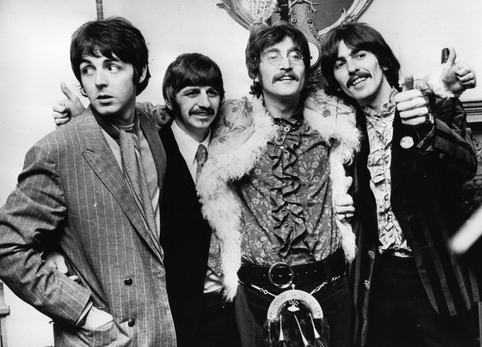 The Beatles
Double or Quits?
For 40 points
Which group is this?
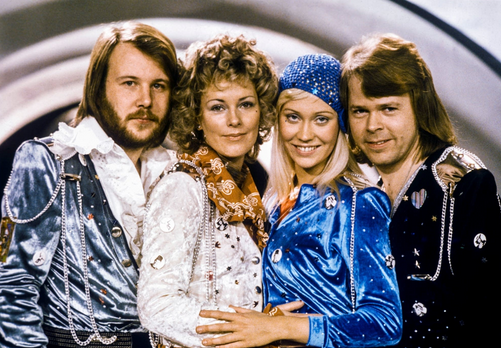 ABBA
Double or Quits?
For 80 points
Which group is this?
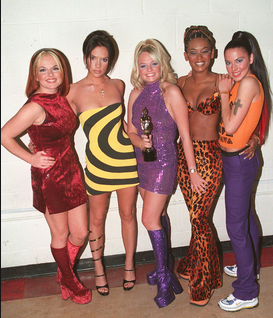 Spice Girls
Double or Quits?
For 160 points
Which group is this?
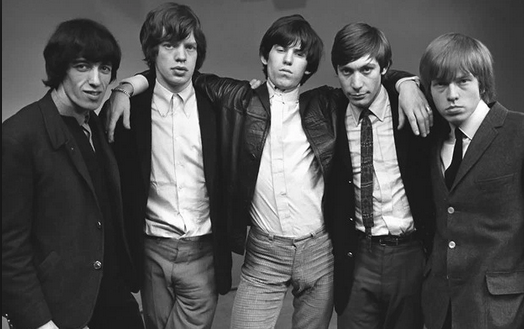 The Rolling Stones
Double or Quits?
For 320 points
Which group is this?
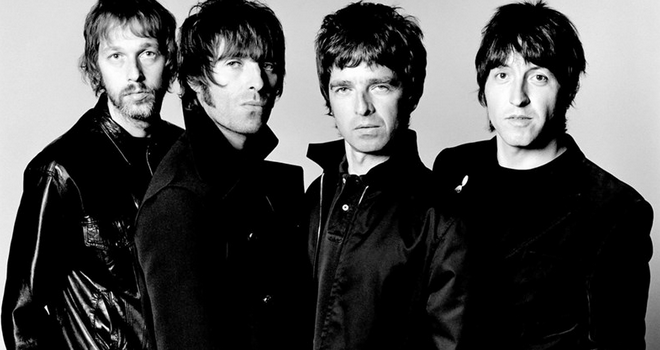 Oasis
Double or Quits?
For 640 points
Which group is this?
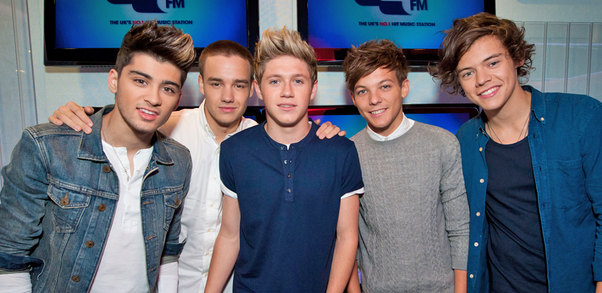 One Direction
Double or Quits?
For 1,280 points
Which group is this?
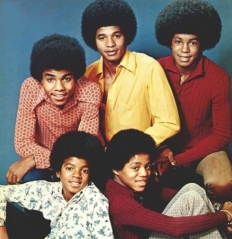 Jackson 5
Double or Quits?
For 2,560 points
Which group is this?
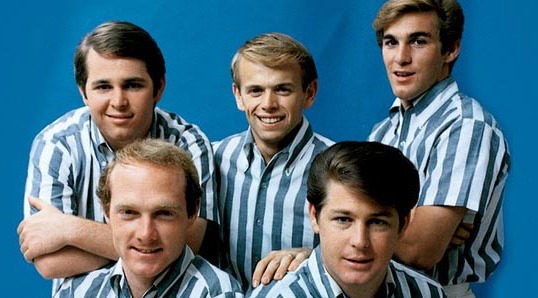 The Beach Boys
Did you hit the jackpot?
Your target
Your overall target to this point was 2430 points
How well did you do?
Who Dares Wins17th November 2007 - present
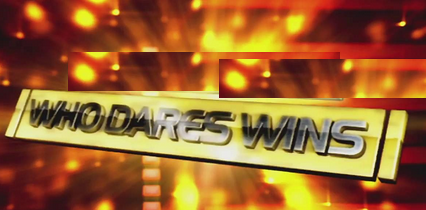 Who Dares Wins
The table contains 15 triplets. Your aim is to identify the place in each triplet which is NOT a UK city. How far can your team climb without going wrong?
3 correct = 100 pts
6 correct = 200 pts
9 correct = 400 pts
11 correct = 800 pts
13 correct = 1200 pts
All 15 correct = 2000 pts
Your target is at least 800 pts
Who Dares Wins
Who Dares Wins
Let the thinking commence
Who Dares Wins
Your target
Your overall target to this point was 3230 points
How well did you do?
Pointless24th August 2009 – present
Word Round
Think of a word in the Oxford English Dictionary ending in 
                                        PEL
The longer, more obscure your word the more points you will score.
Points from 100 to 2000 are available.
Your target is at least 500 pts
The Points Board
Winner Takes All1975 – 1988You are asked a question and given 5 possible answers. You choose and answer and can gamble up to half of your current points on the answer. If correct you gain those points. If incorrect you lose them.
7) Who is the Greek God of love and fertility?
7) Who is the Greek God of love and fertility?
6) What is the TOTAL number of letters in the titles of these Shakespeare plays?
M… F.. M….
M… O. V….
M… W… O. W….
M… N… D…
M…. A…. A… N…
6) What is the TOTAL number of letters in the titles of these Shakespeare plays?
MEASURE FOR MEASURE 17
MERCHANT OF VENICE 16
MERRY WIVES OF WINDSOR 19
MIDSUMMER NIGHTS DREAM 20
MUCH ADO ABOUT NOTHING 19
5) If these 5 composers were placed in order of their year of death, who would be in the middle?
5) If these 5 composers were placed in order of their year of death, who would be in the middle?
4) Whose flag is shown below?
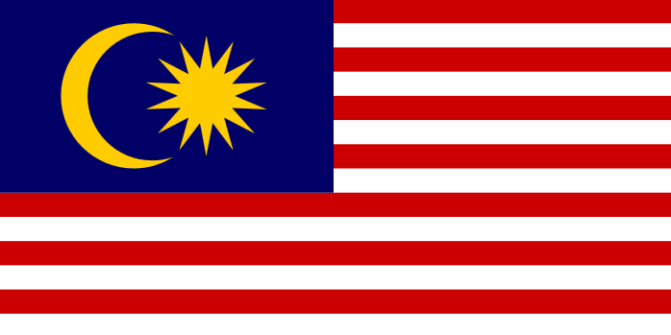 4) Whose flag is shown below?
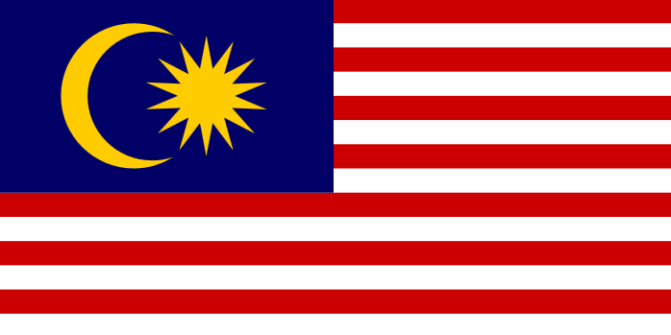 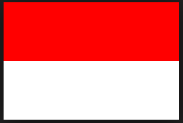 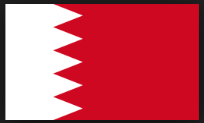 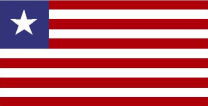 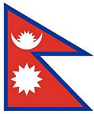 3) If these politicians were placed in age order, who would be in the middle?
3) If these politicians were placed in age order, who would be in the middle?
2) What was the first name of ‘Captain Birdseye’?
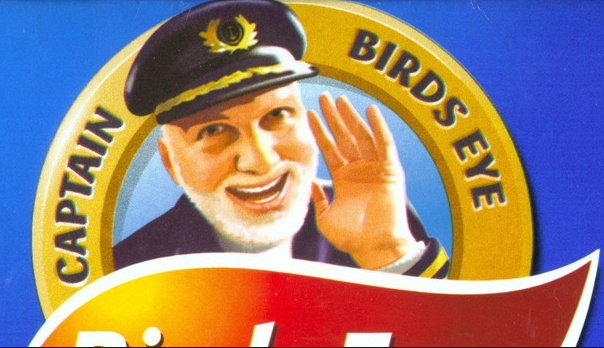 2) What was the first name of ‘Captain Birdseye’?
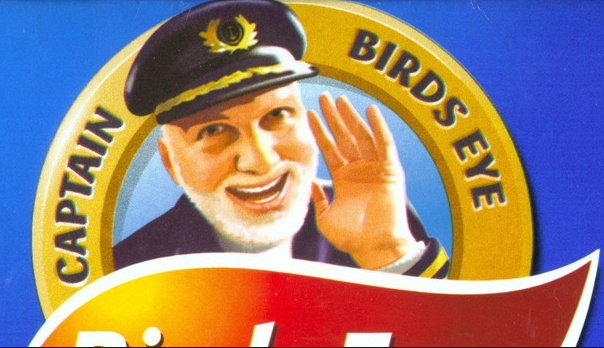 1) How many different consonants are there in the first verse of the National Anthem?
1) How many different consonants are there in the first verse of the National Anthem?
God save our gracious Queen, Long live our noble Queen, God save the Queen! Send her victorious, Happy and glorious, Long to reign over us, God save the Queen!
And finally!!
Did you meet the challenging target of 20,000 points?
That’s all folks!
The quiz is now online at 

www.greyhoundderby.com

Scroll down to QUIZ 13